overland
δ
percolation
Time
interflow
groundwater flow
Tracking Variations of Catchment Storage                   with Stable Water Isotopes
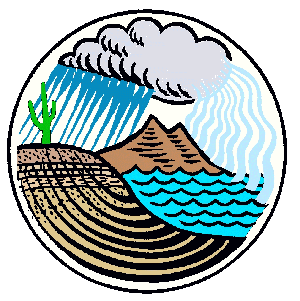 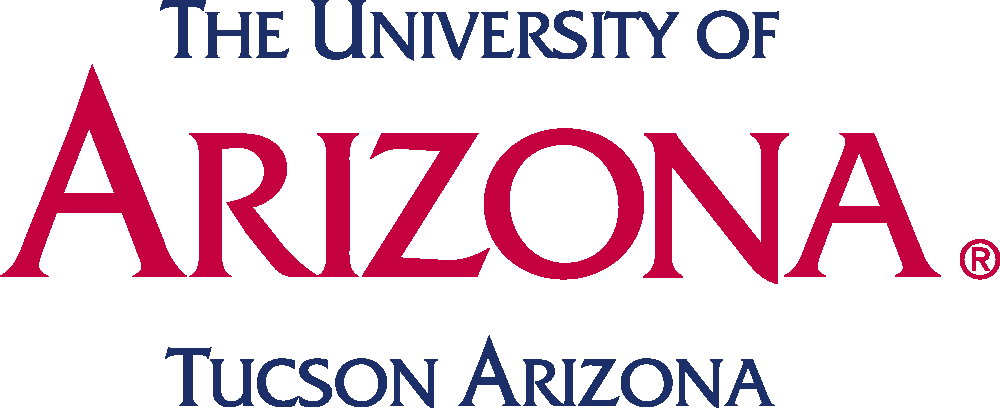 Ingo Heidbüchel1, Peter A. Troch1                                                                                                                                                                                                       1Department of Hydrology and Water Resources, University of Arizona, Tucson, Arizona 85721, USA
Question / Problem
Hydrologic Response Function
Tracking of Varying Mean Transit Time
Comparison
What total amount of water is stored in a catchment? How does the amount of stored water vary over time?
It is extremely difficult to monitor water storage variations for entire catchments
How fast do we observe outflow after a precipitation event?
HYDROLOGIC RESPONSE TIME
Comparing hydrologic response function (HRF) and transit time distribution (TTD) gives insight into storage variations
Event water vs. pre-event water
Outflow from storage vs. inflow into storage
Hydrologic  Response Functions
Water Volume Flux
Snowmelt:
 Storage
     increasing
 Hydrologic response
     fast
 Flowpaths
     slow / intermediate / fast
Spring:
 Storage
	decreasing
 Hydrologic response
	intermediate
 Flowpaths
	slow / intermediate
mHRT
Precipitation
Streamflow
HRF
Overland Flow
F
Q
Q
Interflow
Out of Storage
Frequency of Occurrence
Base Flow
Time
Time
Time
Fall:
 Storage
	decreasing
 Hydrologic response
	slow
 Flowpaths
	slow
Monsoon:
 Storage
	constant / increasing
 Hydrologic response
	intermediate / fast
 Flowpaths
	intermediate / fast
Into Storage
δ
Time
TTD
Pre-event Water
Time
Important!
It controls hydrologic catchment response to a great extent
It also controls mixing processes and water chemistry in the catchment
Event Water
Vout(t) = ∫Vin (t-τ) * HRFv(τ)dτ
Storage Tracking
Hydrologic Forcing & Catchment Reaction
Transit Time Distribution
How much time does the water spend inside the catchment?
TRANSIT TIME
Tracking HRF and TTD in time reveals storage behavior:
Pressure Transfer
Particle Transfer
Total Catchment Storage
Isotope Influx
Tracer Mass Flux
Forcing
Transit Time Distributions
Storage Volume
Transfer
Water in Transit
mTT
F
Reaction
Time
Water in Storage
Time
Isotope Outflux
δout(t) = ∫δin (t-τ) * Vin (t-τ) * TTDv(τ)dτ

			∫Vout (t-τ) * HRFv(τ)dτ
Acknowledgements
Conclusion
Project: NSF grant EAR-0724958 “CZO: Transformative Behavior of Water, Energy and Carbon in the Critical Zone: An Observatory to Quantify Linkages among Ecohydrology, Biogeochemistry, and Landscape Evolution” (PIs: J. Chorover and P.A. Troch). Many thanks to the Marshall Gulch field crew, in particular for the help from Maite Guardiola, Luke Sturgeon, Nate Abramson, Clare Stielstra and Patrick Broxton. Much of the isotope analysis lab work was done by Sofia Kling. MATLAB support was provided by Matt Switanek and Gustavo Carrillo. Please direct further questions about this poster to Ingo Heidbüchel at ingohei@hwr.arizona.edu or visit our website at www.hwr.arizona.edu/~surface.
Combined approach using water volume and isotope chemistry:
Yields information on both total water storage and water storage variations
Can be used to infer future catchment reactions
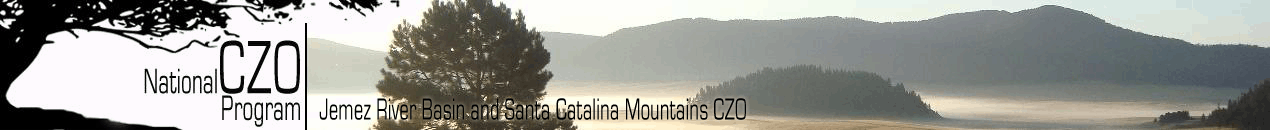 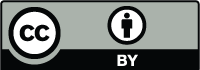